Découvrir une démarche de création :
Toujours rien ? 
de Christian Voltz
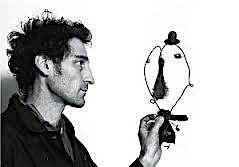 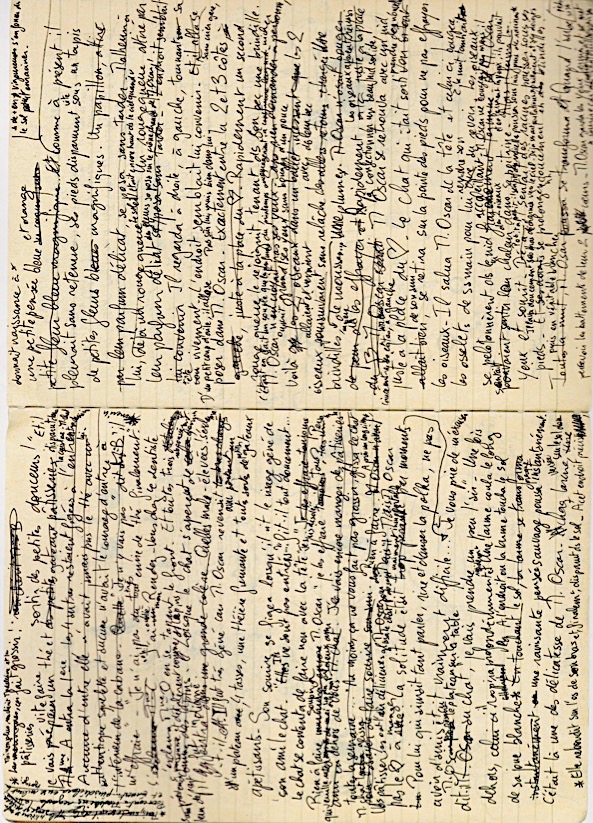 1. Ecriture de l’histoire et du synopsis d’un album
2. Premiers roughs et chemin de fer de l’album Toujours rien ?
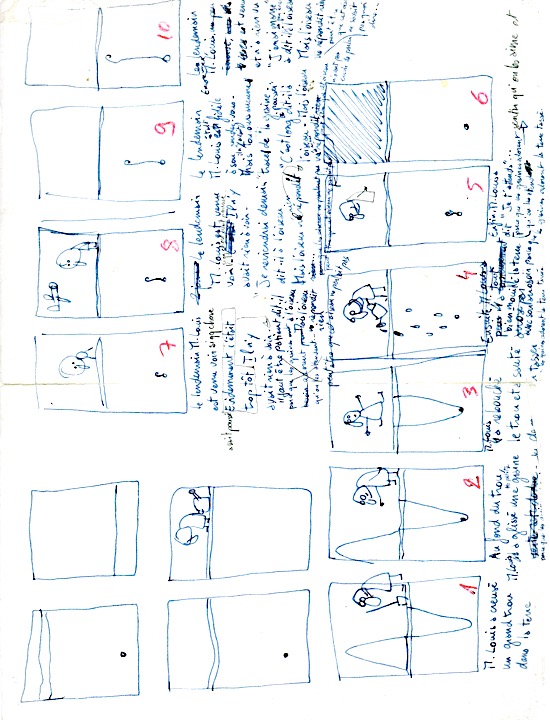 3. Illustrations définitives.
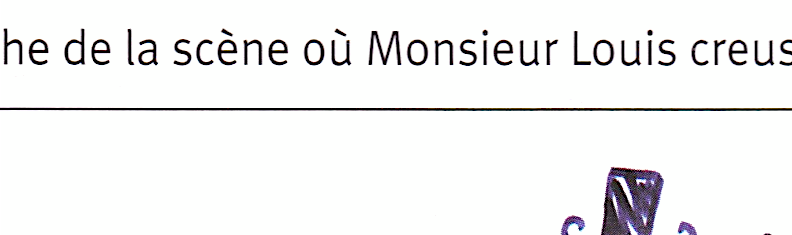 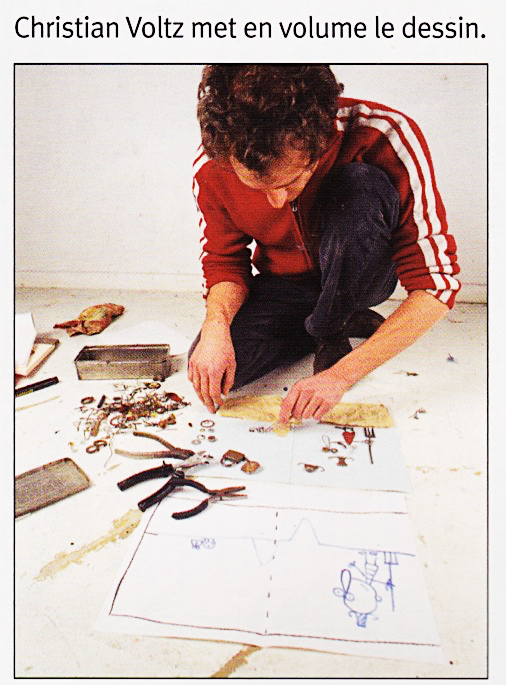 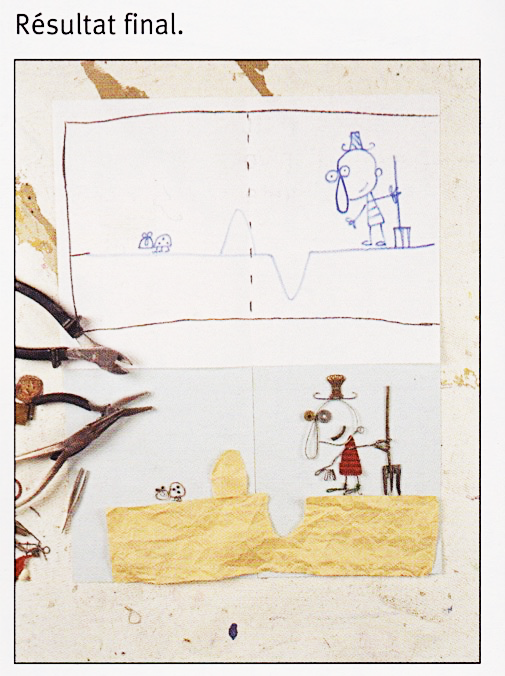 4. Jean-Louis Hess photographie l’image finale.
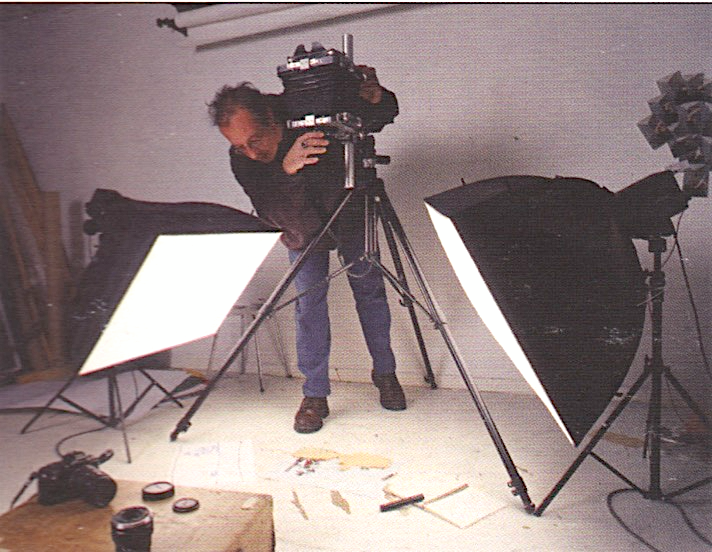 5. Réalisation d’une maquette.
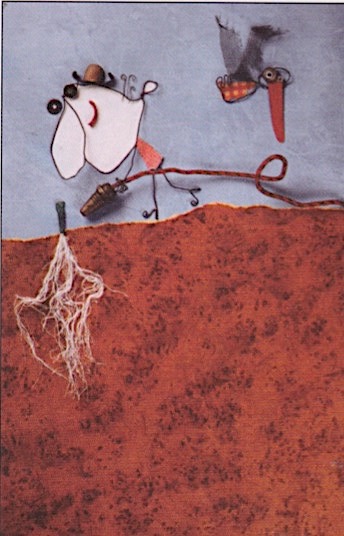 Première maquette de couverture imaginée par Christian Voltz.
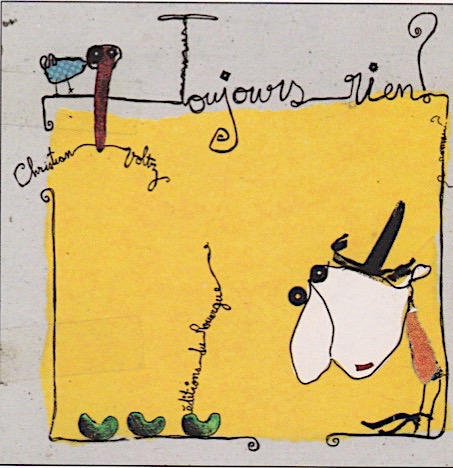 Maquette de couverture proposée par Christian Voltz à l’éditeur.
6. Couverture choisie par l’éditeur et imprimée.
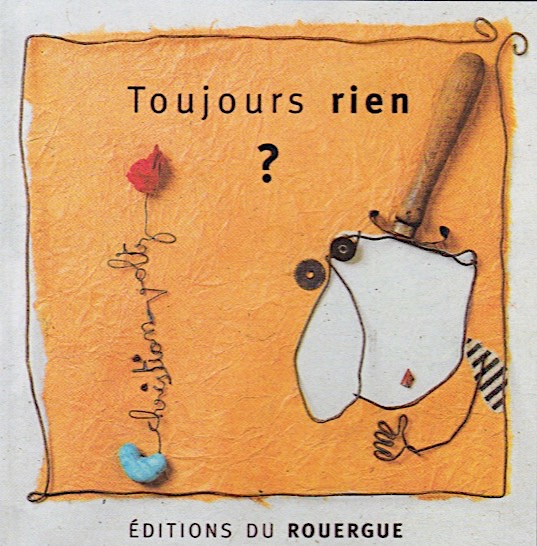